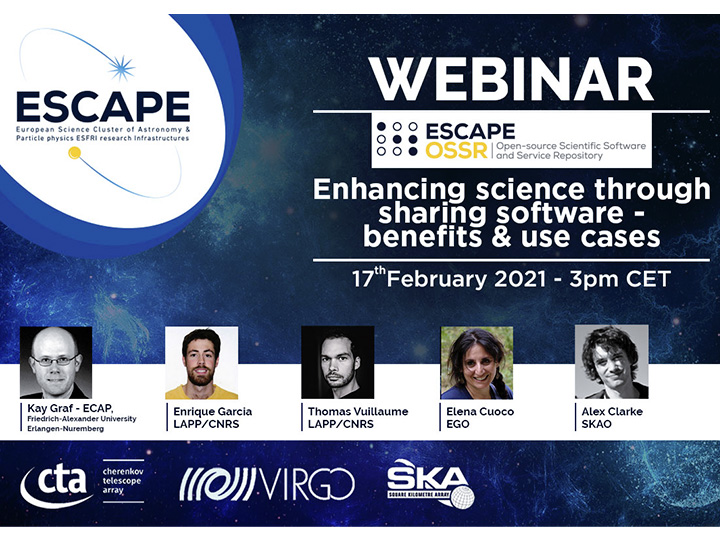 1
23/03/2021
ESCAPE OSSR Webinar
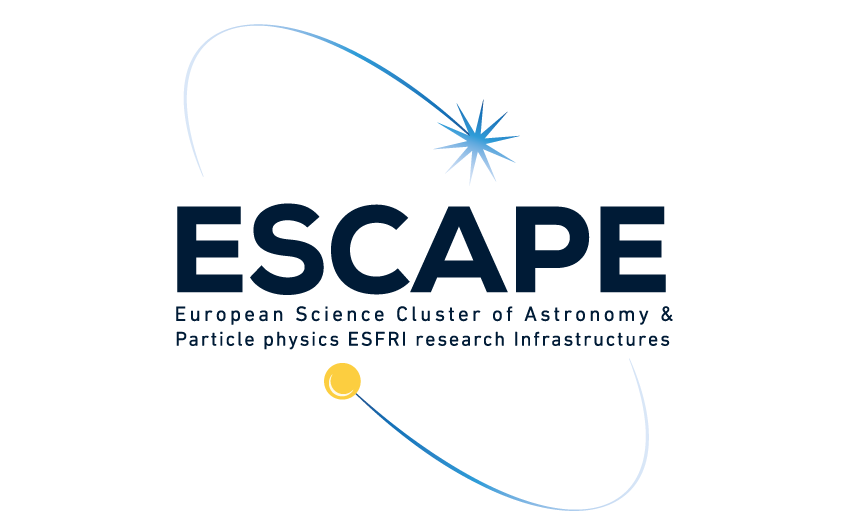 Enhancing science through sharing software – benefits & use cases
What’s Next and Closing Remarks 

Kay Graf, ESCAPE OSSR Team Leader & General Manager at ECAP, Friedrich-Alexander University Erlangen-Nuremberg
ESCAPE OSSR Webinar - 17/02/2021
What’s Next and Closing Remarks
OSSR implements an open, inclusive repository (catalogue) for the Astrophysics, Astroparticle Physics and Particle Physics community
You can benefit from:
Onboarding science products into a FAIR, trust-worthy repository
Definition of best practices and standards; recognition of software as first-class open science product
Cross-fertilization through co-development, re-use and innovation
Technical implementations
Next Steps: 
 Finalise implementation
 Continue software/service onboarding from partners
 Integration into EOSC portal and Certification
3
17/02/2021
ESCAPE OSSR Webinar
Q&A
Feel free to ask your questions
4
17/02/2021
ESCAPE OSSR Webinar
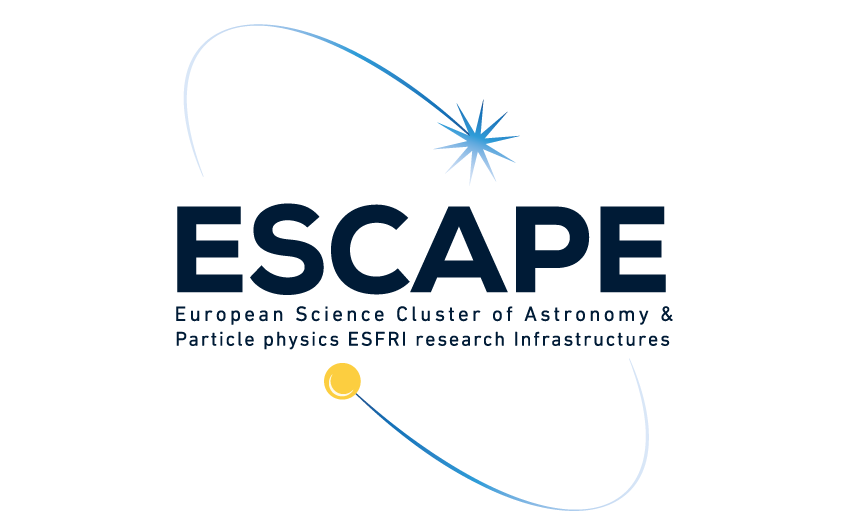 Enhancing science through sharing software – benefits & use cases
Thank you!

Kay Graf, ESCAPE OSSR Team Leader & General Manager at ECAP, Friedrich-Alexander University Erlangen-Nuremberg
ESCAPE OSSR Webinar - 17/02/2021
Join our community!
Follow us on Twitter: @ESCAPE_EU
Follow us on LinkedIn: linkedin.com/company/projectescape/
Subscribe to our Newsletter:  https://projectescape.eu/#mc_embed_signup
6
17/02/2021
ESCAPE OSSR Webinar